23 Now when He got into a boat, His disciples followed Him. 24 And suddenly a great tempest arose on the sea, so that the boat was covered with the waves. But He was asleep. 25 Then His disciples came to Him and awoke Him, saying, Lord, save us! We are perishing!
26 But He said to them, why are you fearful, O you of little faith? Then He arose and rebuked the winds and the sea, and there was a great calm.
Matthew 8:23-26
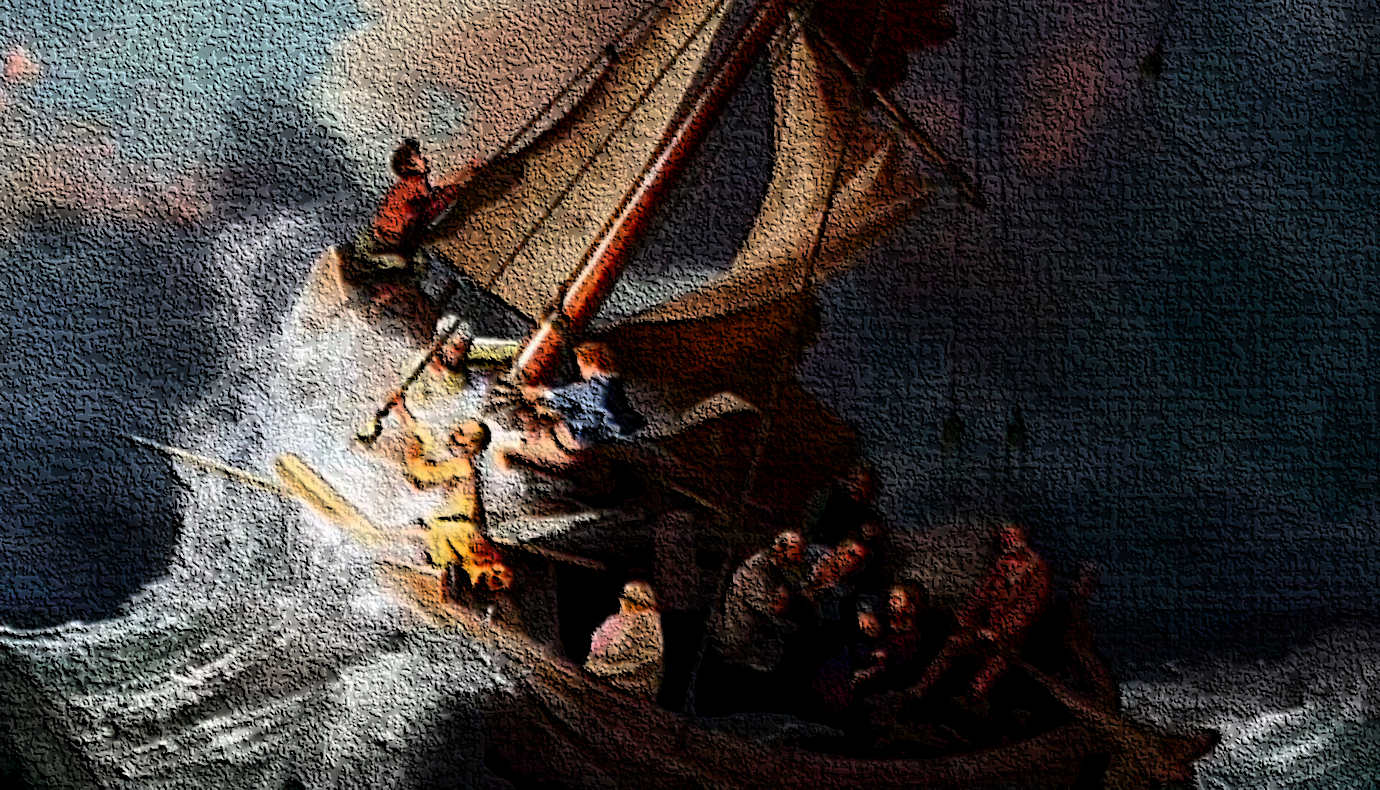 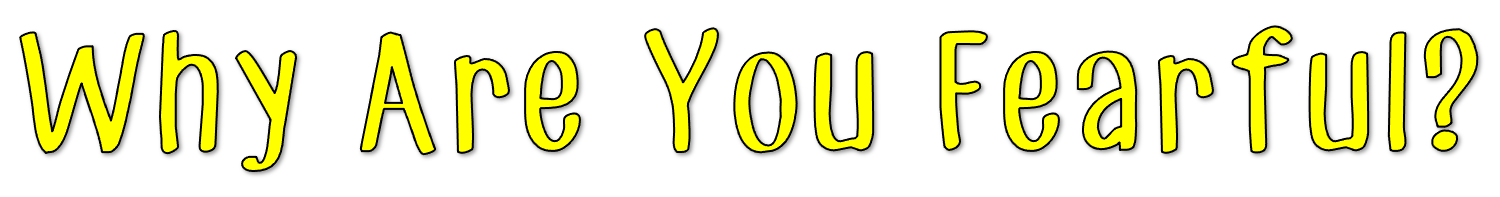 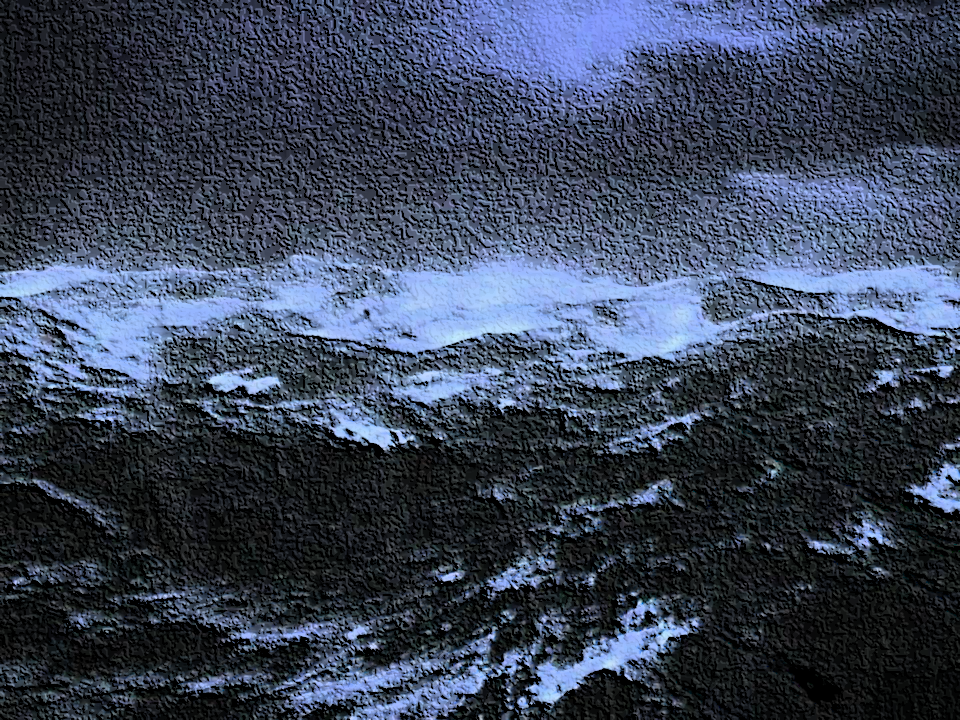 And suddenly a great tempest arose on the sea…
Seismos: A shaking, an earthquake,
(13 times translated earthquake, Matt 27:54).
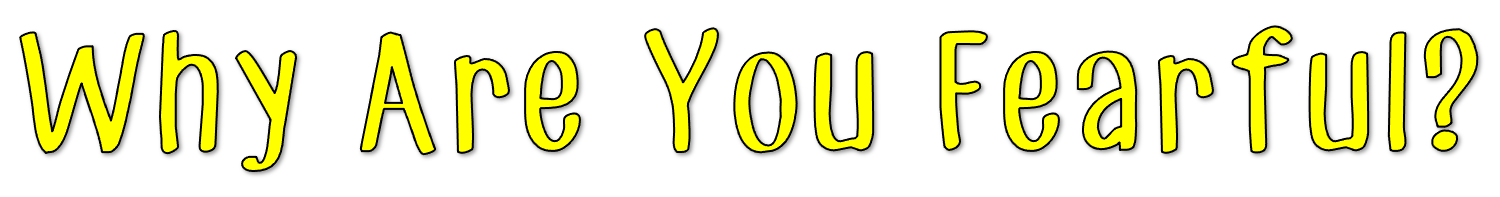 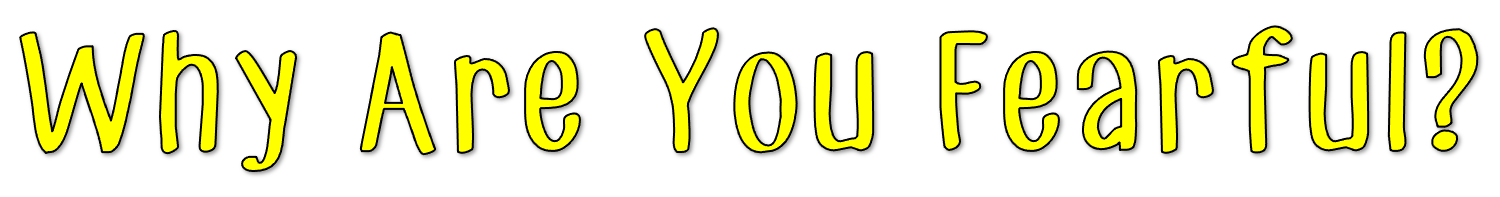 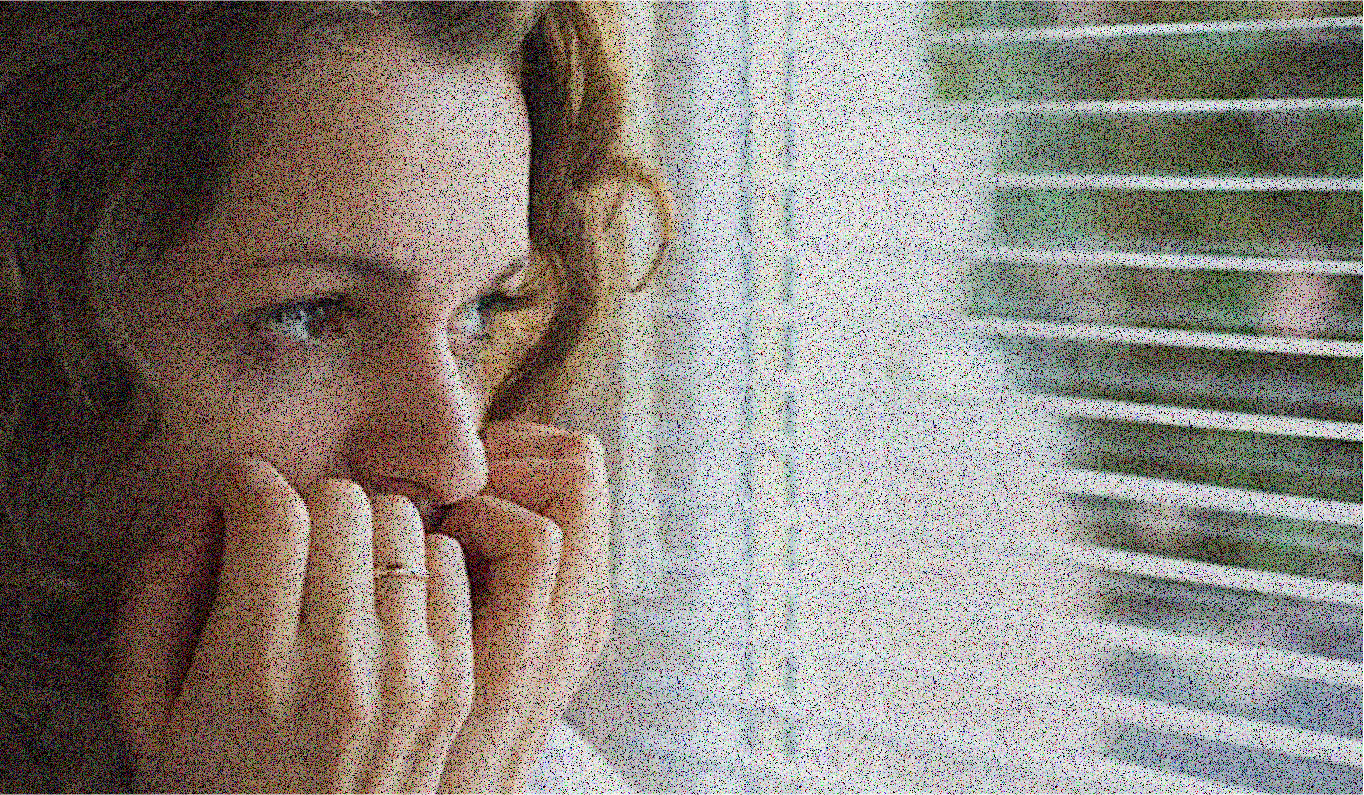 And I say to you, My friends, do not be afraid of those who kill the body,
Matthew 10:28
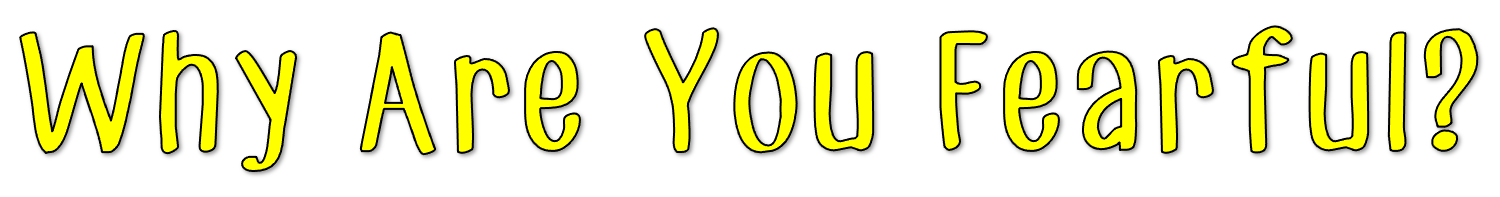 Therefore, I say to you, do not worry about your life ...
Matthew 6:25
Let not your heart be troubled, neither let it be afraid.
John 14:27
Do not fear therefore; you are of more value than many sparrows.
Matthew 10:31
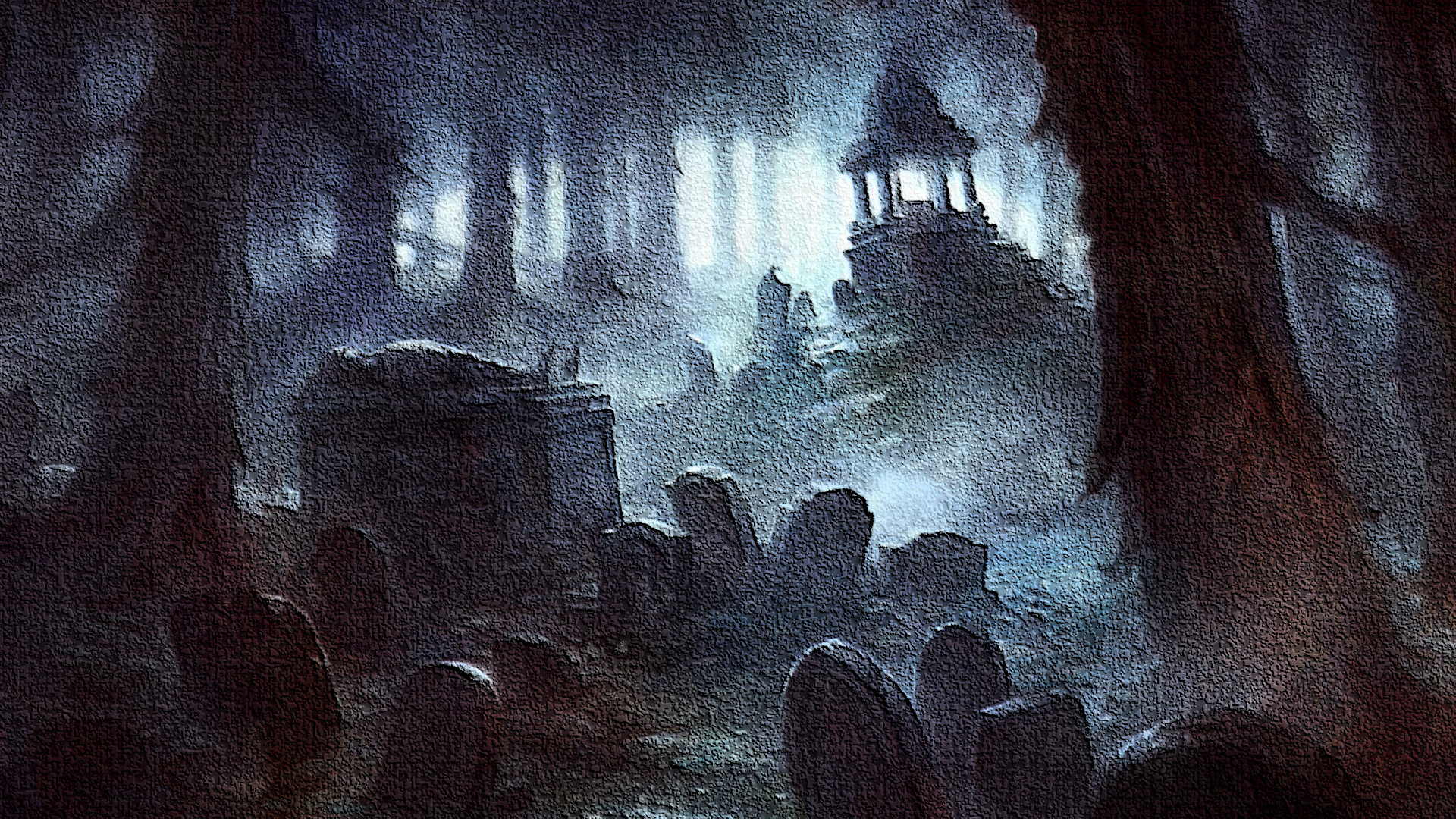 Have Unrealistic Expectations
Have Misperceived our Fears
Have Hidden / Secret Sins
Have Little / No Faith
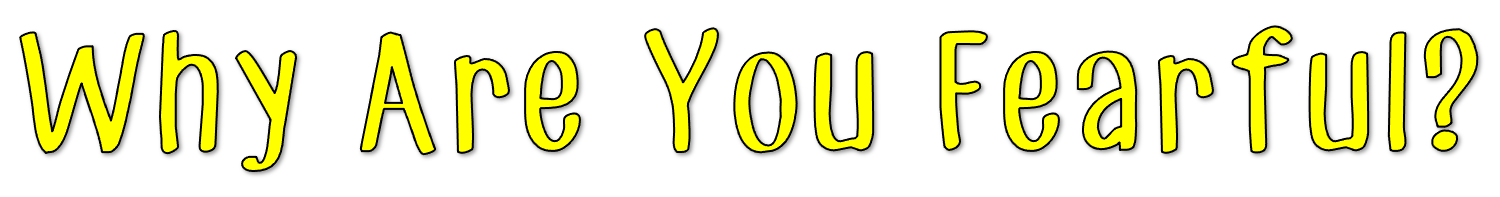 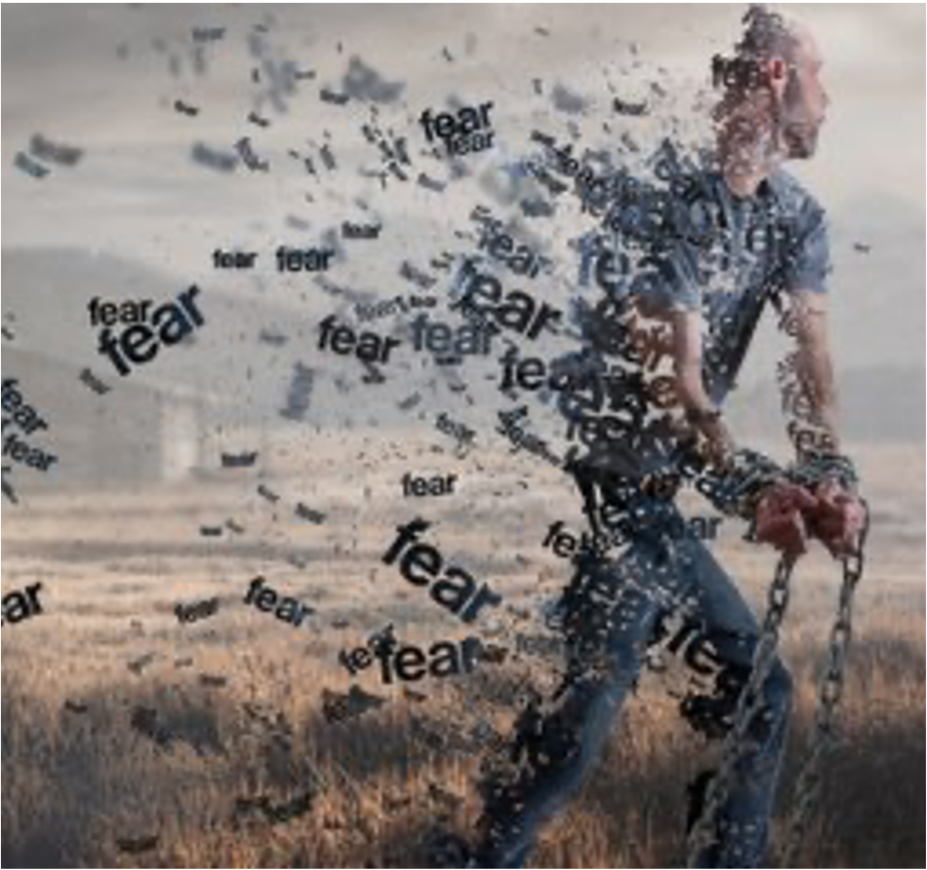 A Deep Abiding Faith in God
A Steadfast Trust in His Promises
A Clear Memory of His Provisions
A Firm Acceptance of His Will
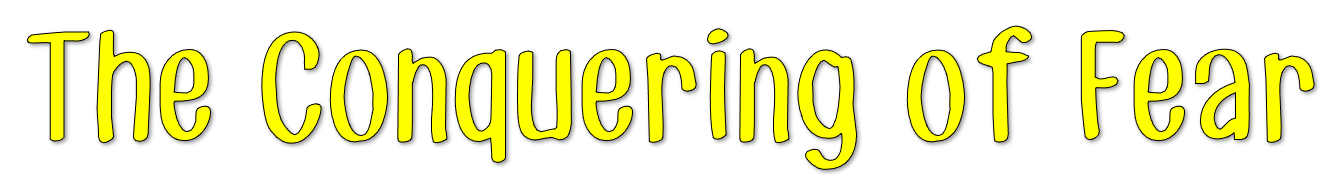